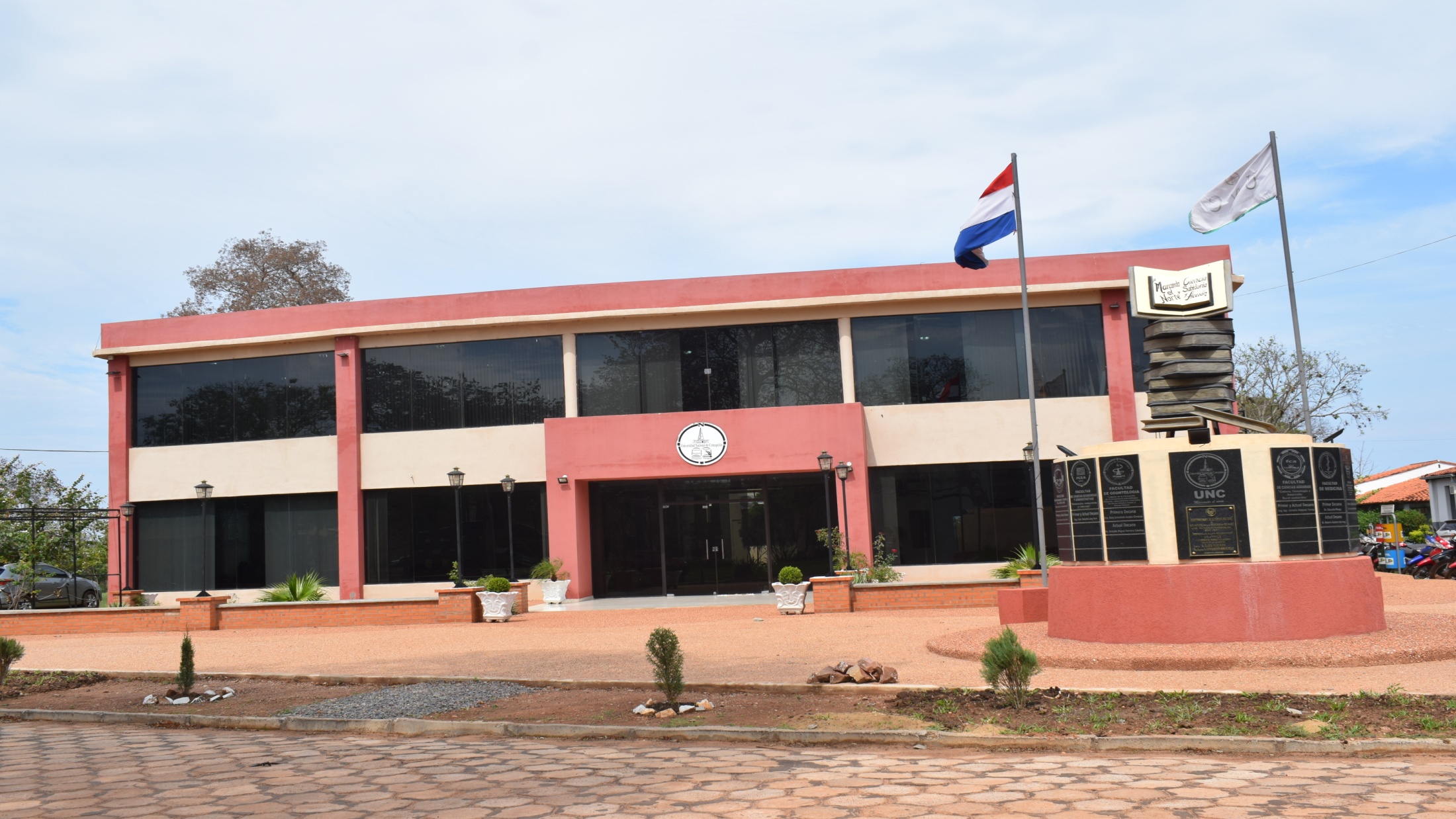 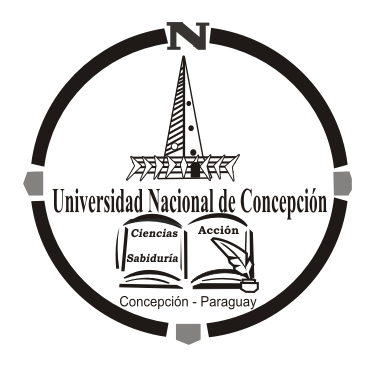 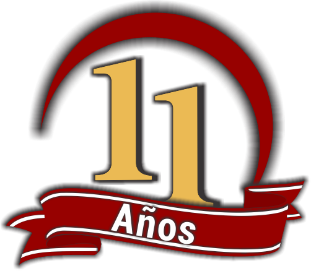 UNIVERSIDAD NACIONAL DE CONCEPCION
Creado por Ley 3201/07
Rectorado
COMISIÓN BICAMERAL DE PRESUPUESTO
Ejercicio Fiscal 2019
1
1
MISIÓN
Somos una Universidad innovadora, comprometida con la mejora constante de la calidad, la eficiencia del servicio prestado en la formación de varones y mujeres como profesionales competentes para asumir y resolver con visión prospectiva situaciones que se relaciones consigo mismo y con la sociedad.
VISIÓN
Ser una Institución con alto liderazgo, inspirada en los principios y valores de la democracia y la libertad, difusión de la cultura, el saber universal y nacional, que busca el desarrollo integral de la persona, implementando la investigación y el servicio a la colectividad en los ámbitos de su competencia a través de actividades de extensión universitaria y una política de relaciones interinstitucionales e internacionales que fortalezcan sus objetivos.
2
CARRERA ACREDITADAS POR ANEAES
Carrera de Ingeniería Agronómica 
	(Facultad de Ciencias Agrarias).
Carrera de Ciencias de la Educación
 	(Facultad de Humanidades).
Carrera de Odontología (Facultad de Odontología).
Carrera de Medicina (Facultad de Medicina).
Contaduría Pública (Facultad de Ciencias Económicas y Administrativas – Filial Horqueta).
En proceso de acreditación las siguientes Carreras:
Ingeniería en Informática Empresarial (Facultad de Ciencias Económicas y Administrativas – Evaluación Diagnóstica).
Administración Agropecuaria (Facultad de Ciencias Agrarias).
3
PROGRAMA DE EXTENSIÓN EN ÁREAS DE INFLUENCIA.
Yby Yaú.
Loreto.
Fuerte Olimpo.
Filial en la ciudad de Horqueta.
Propuesta 2019, apertura de carreras en la ciudad de Vallemi.
4
El Proyecto de Presupuesto 2019 de la Universidad Nacional de Concepción, remitido por el Poder Ejecutivo (Ministerio de Hacienda) al Parlamento Nacional NO TUVO RESPUESTA FAVORABLE A NINGÚN RUBRO PARA CRECIMIENTO VEGETATIVO, CREACIONES E INVERSIONES, para ninguna de las Facultades y el Rectorado. 
Por lo expuesto se solicita la atención en fuente 10 (Recursos del Tesoro) en crecimiento vegetativo, creaciones, inversiones y porcentaje mínimo de recategorización.
5
6
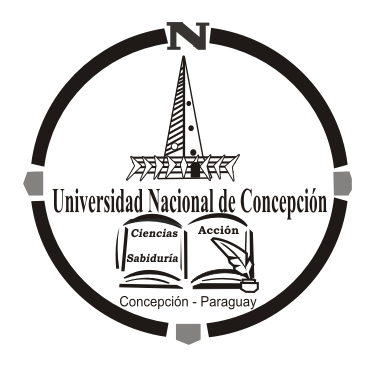 EJECUCIÓN PRESUPUESTARIA DE INGRESOS Y GASTOS AL 18 DE SETIEMBRE DE 2018
7
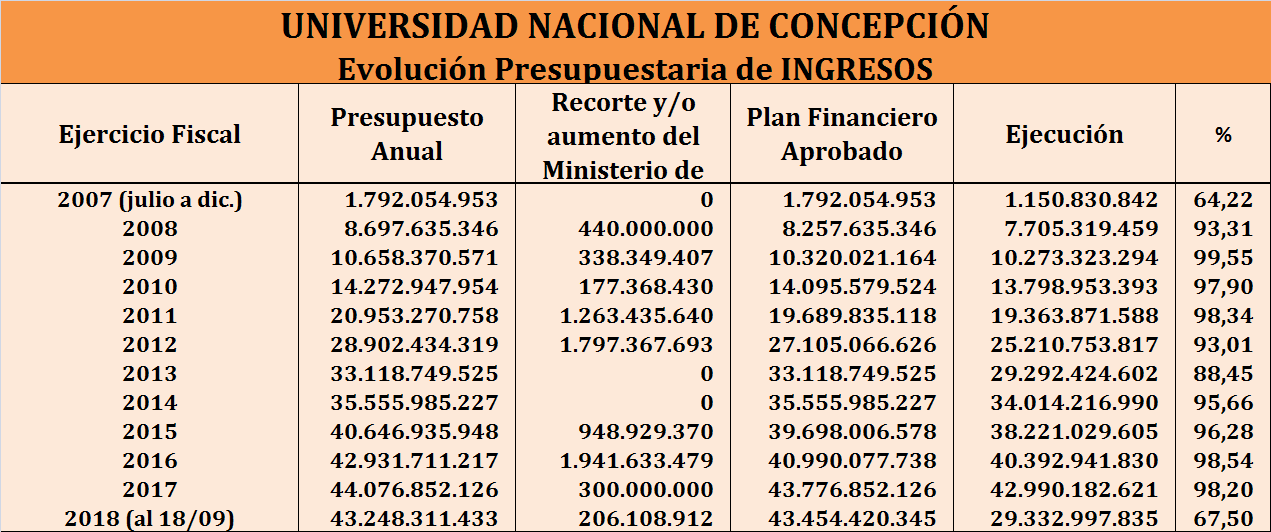 8
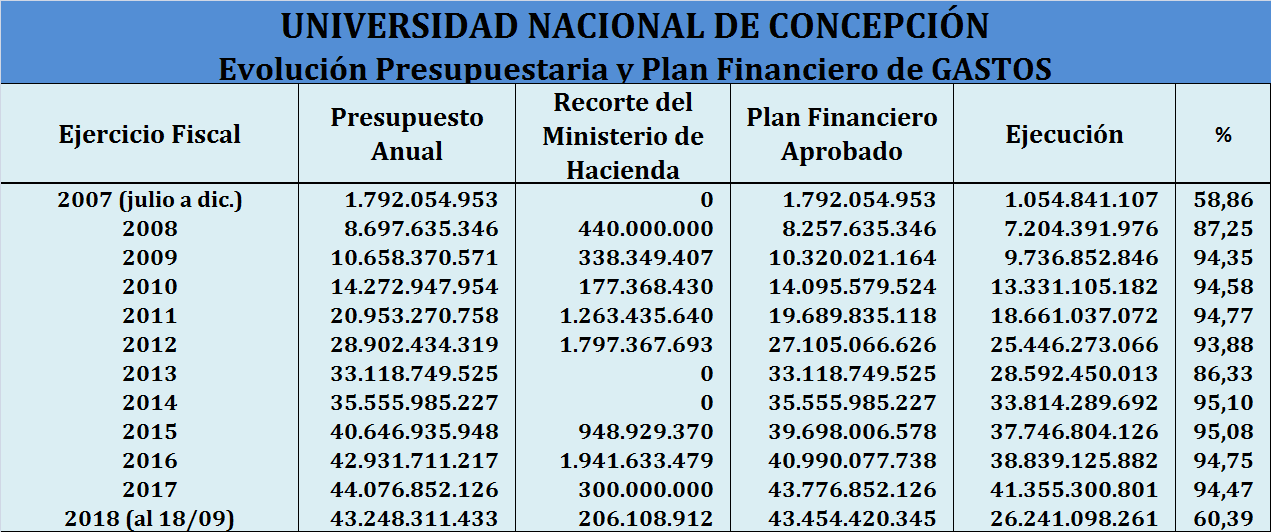 9
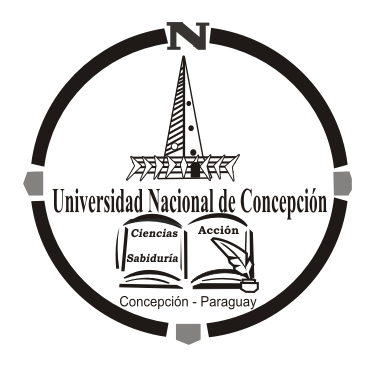 ANTEPROYECTO DE PRESUPUESTO 2019
INFORME CONSOLIDADO POR PROGRAMAS
10
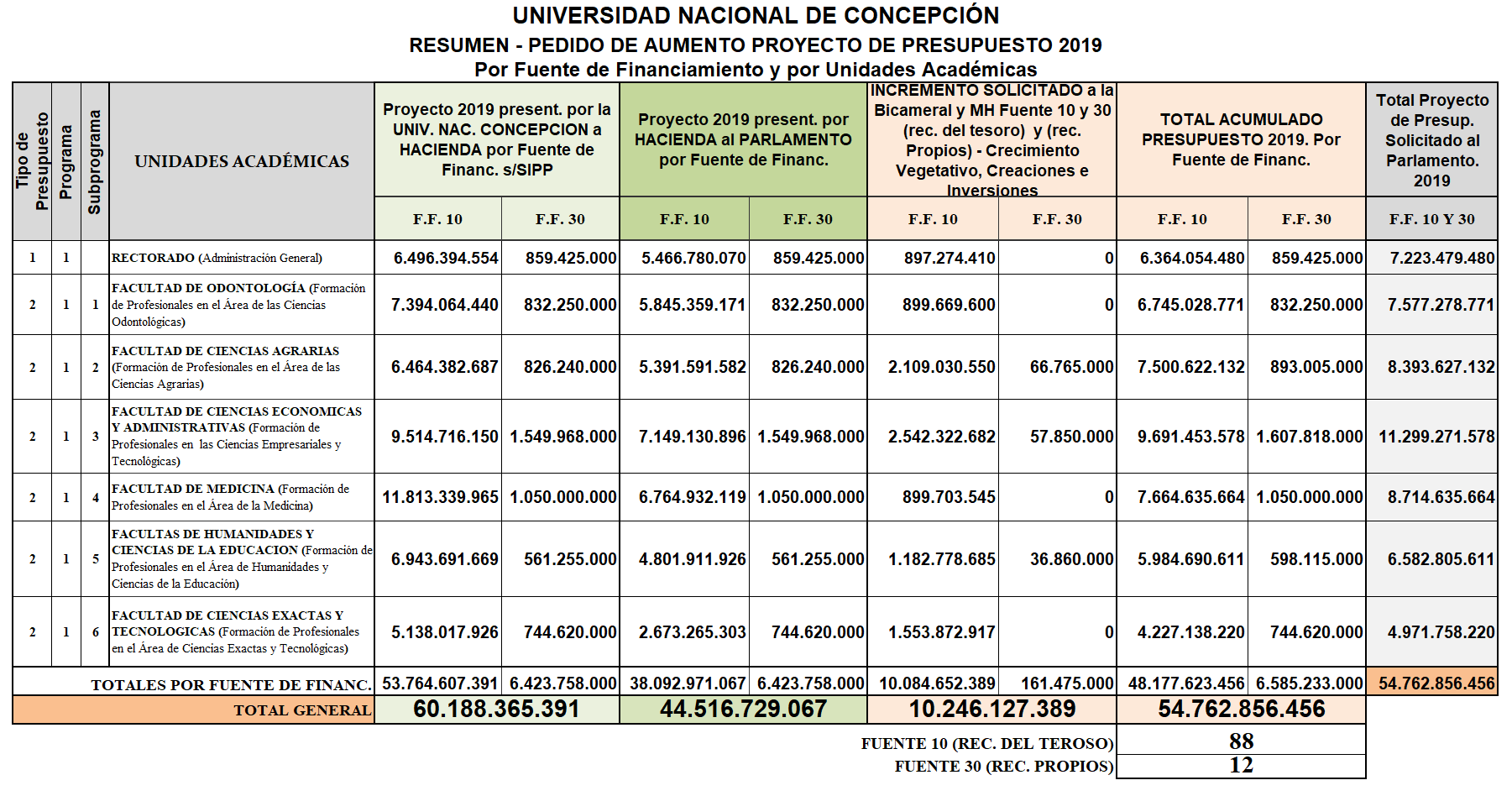 11
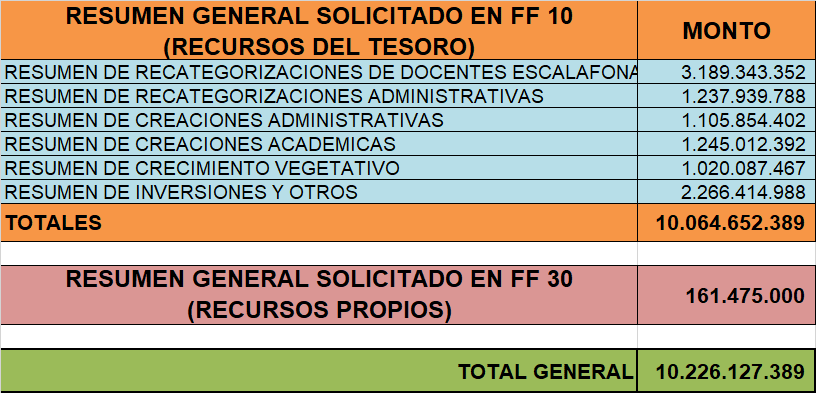 12
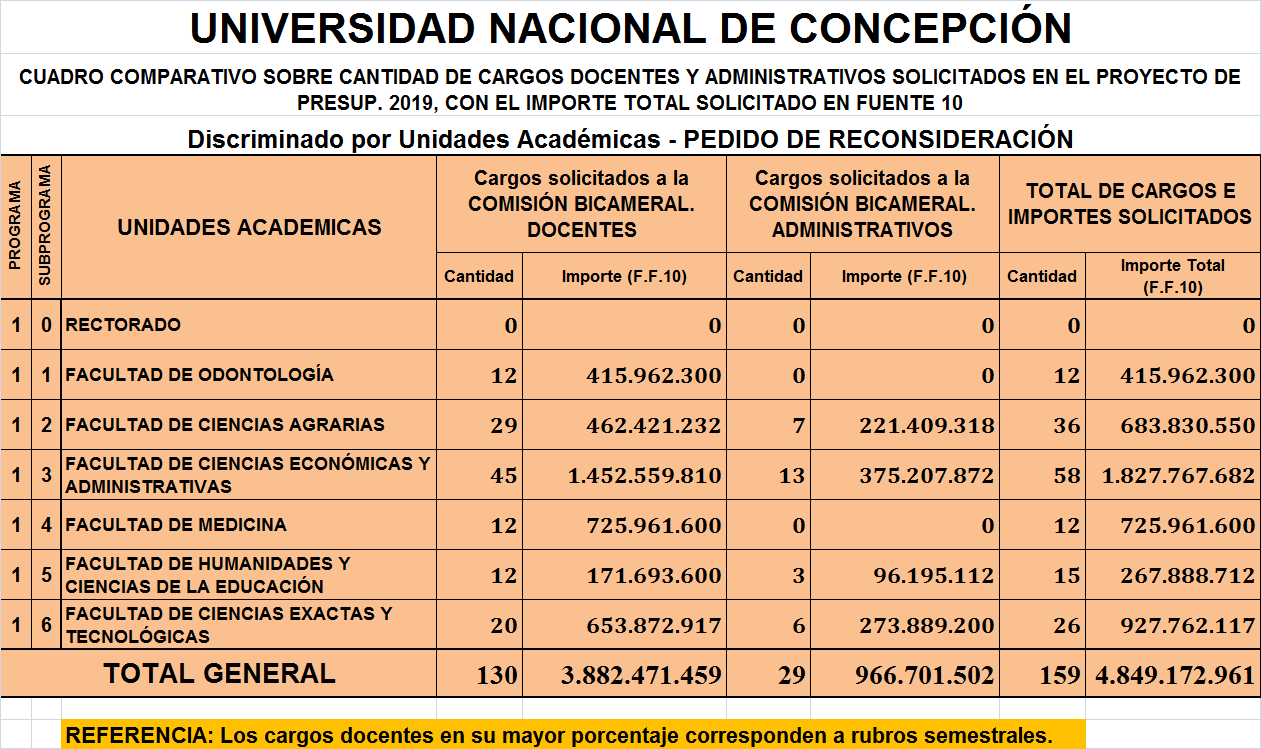 13
Detalle del Crecimiento Vegetativo y Creaciones solicitadas para cada Unidad Académica
14
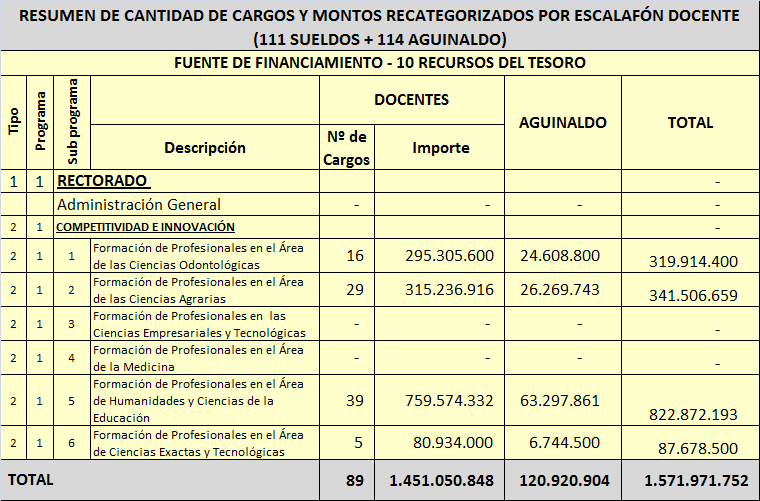 Nota: Las Facultades de Ciencias Empresariales y Medicina, presentaron sus pedidos de escalafón docente como creaciones, el resto de las Facultades como recategorización, cuyo monto asciende a G. 1.617.371.600. Totalizando ESCALAFÓN DOCENTE POR G. 3.189.343.352
15
RESUMEN DE CANTIDAD DE CARGOS Y MONTOS DE CREACIONES DOCENTES
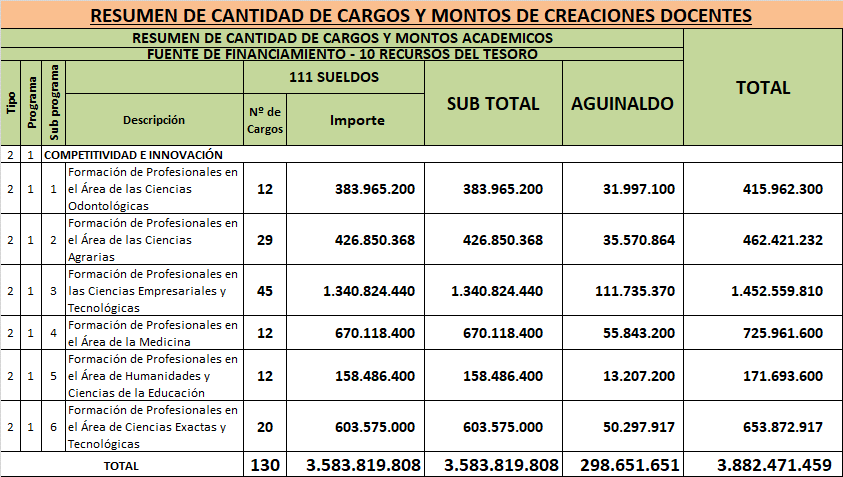 16
RESUMEN DE CANTIDAD DE CARGOS Y MONTOS DE CRECIMIENTO VEGETATIVO
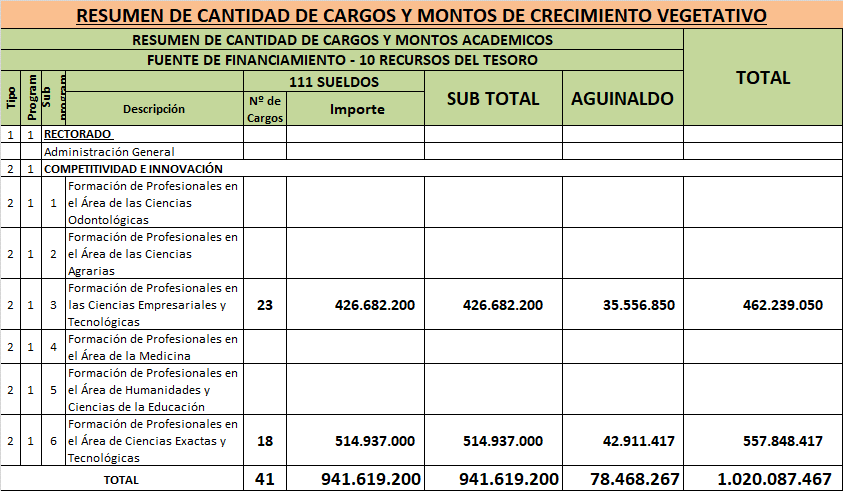 17
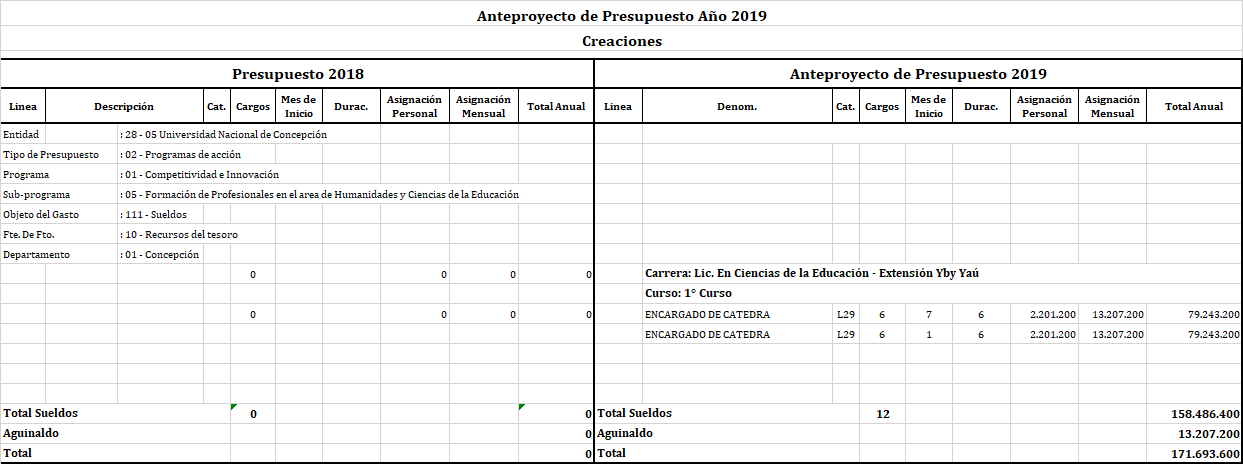 18
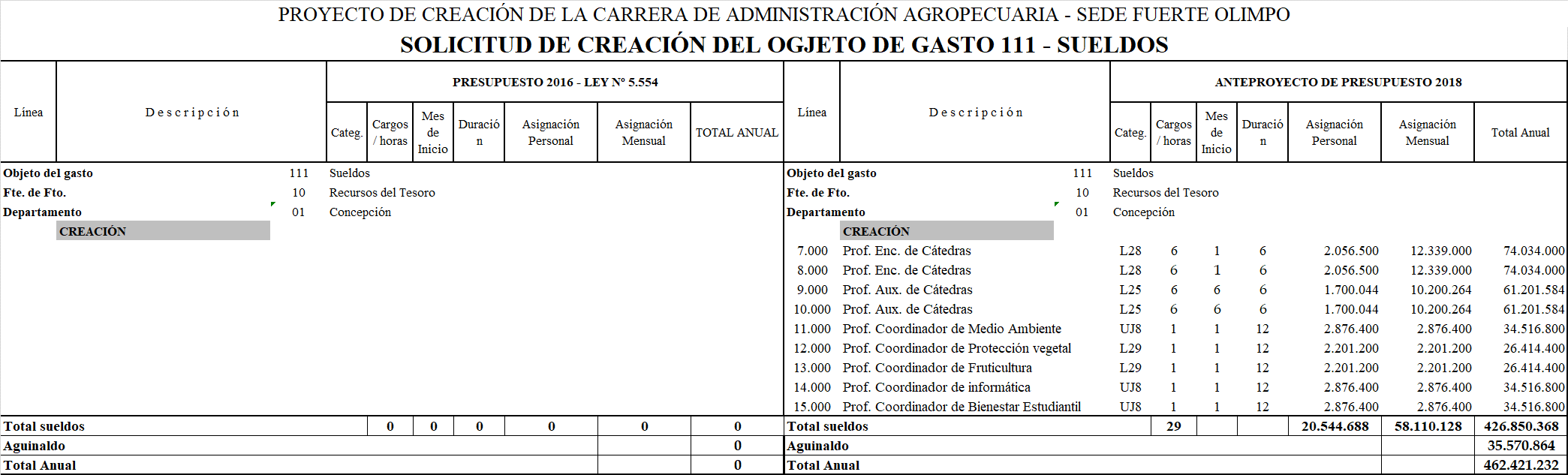 19
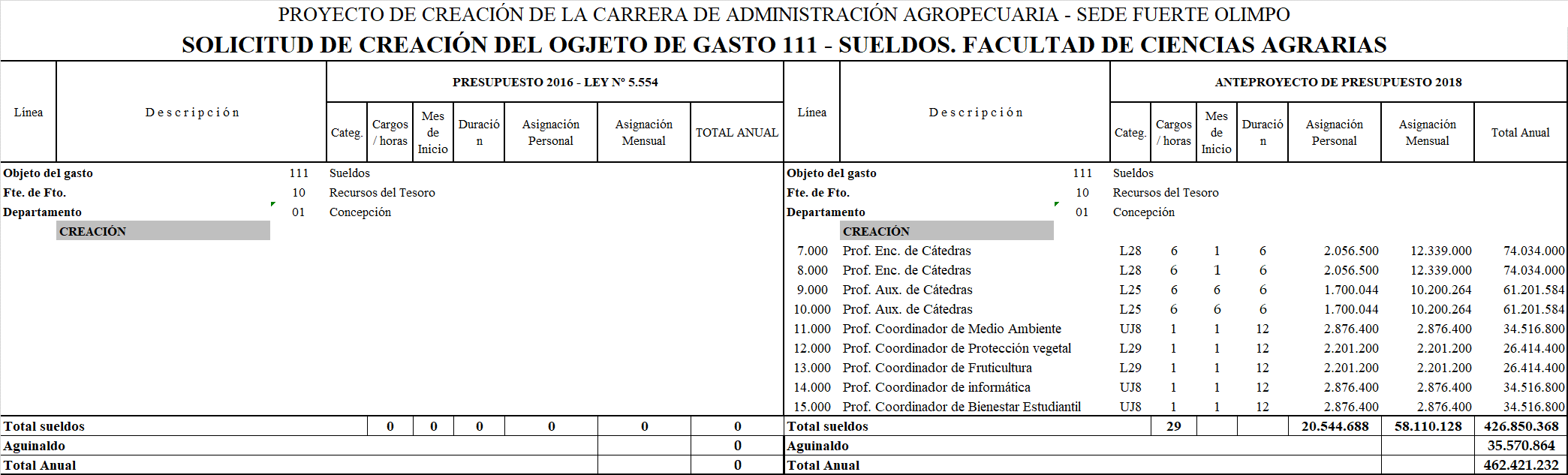 20
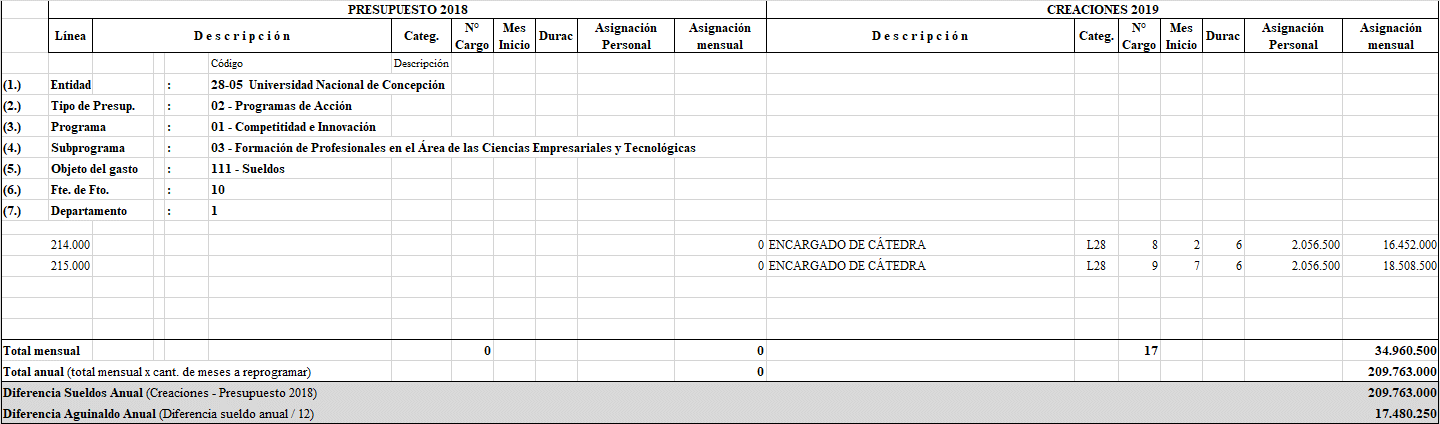 21
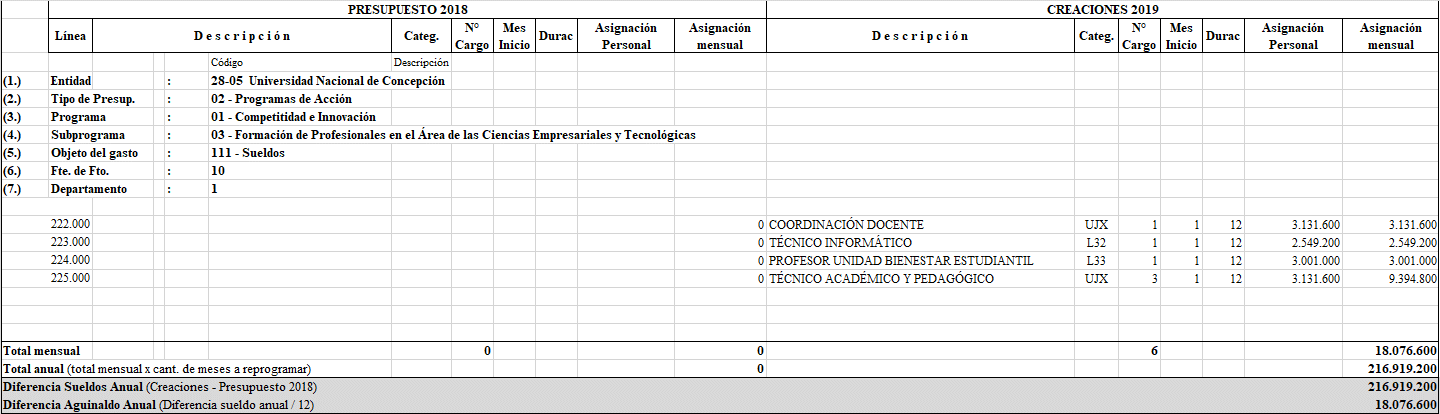 22
RESUMEN DE CANTIDAD DE CARGOS Y MONTOS DE CREACIONES ADMINISTRATIVOS
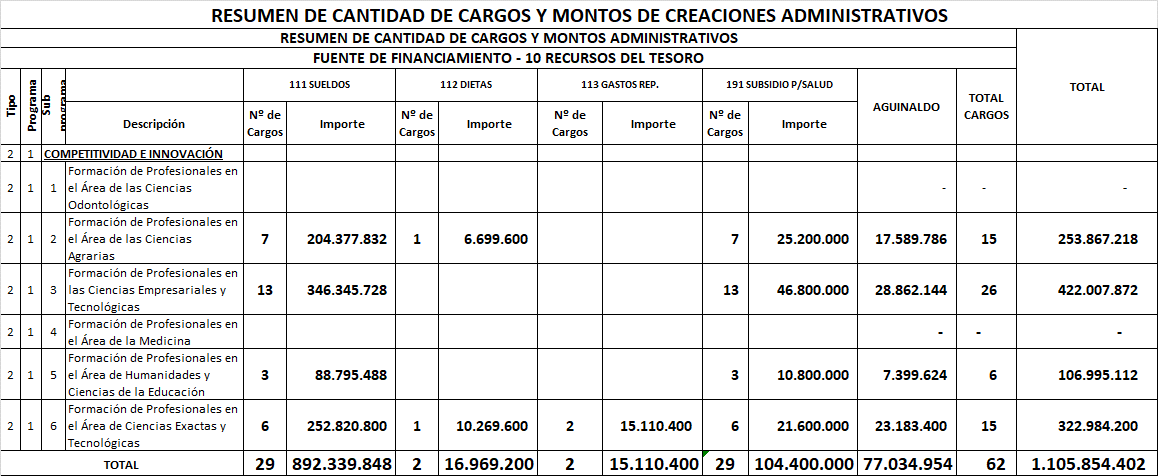 23
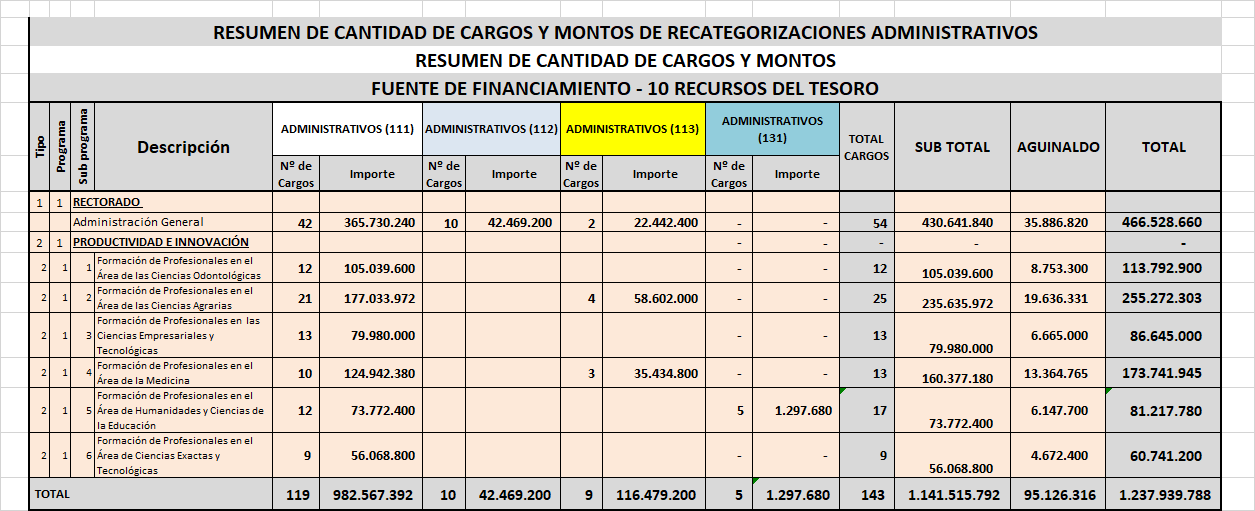 24
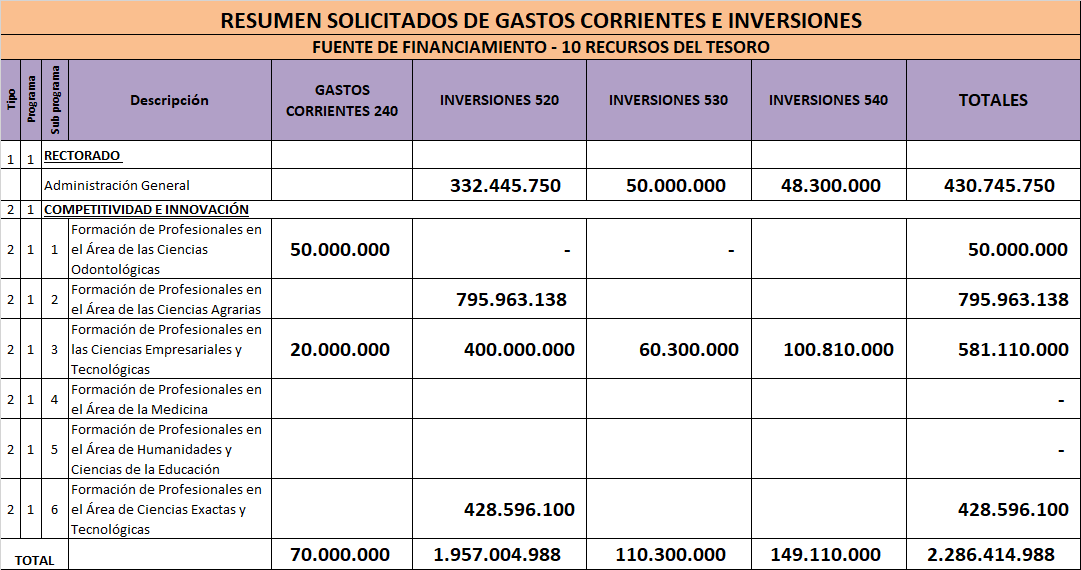 25
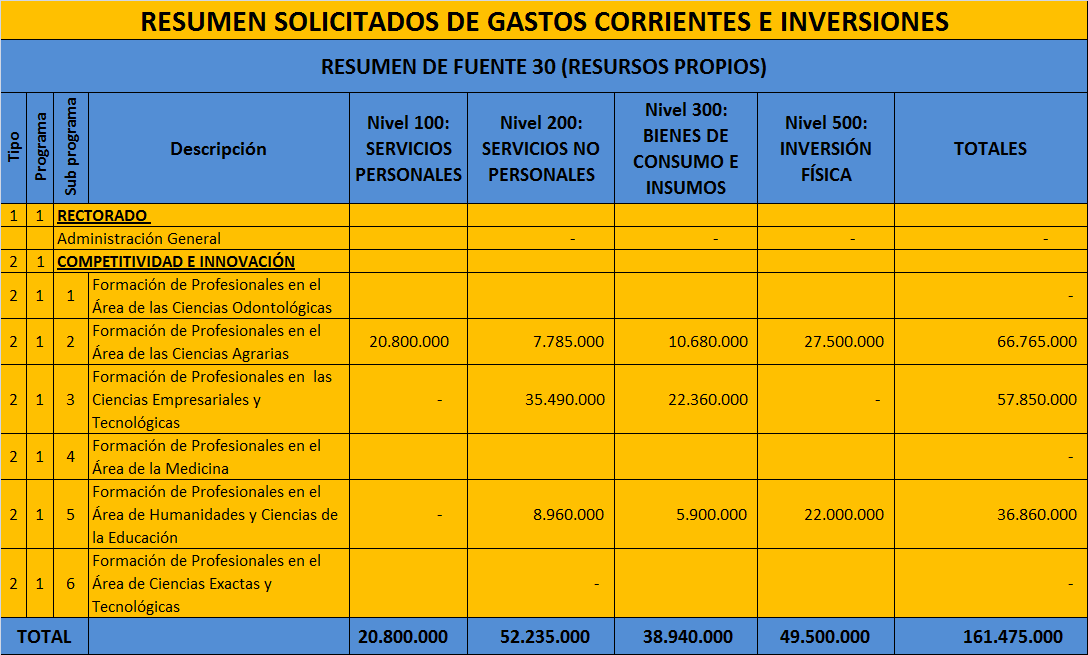 26
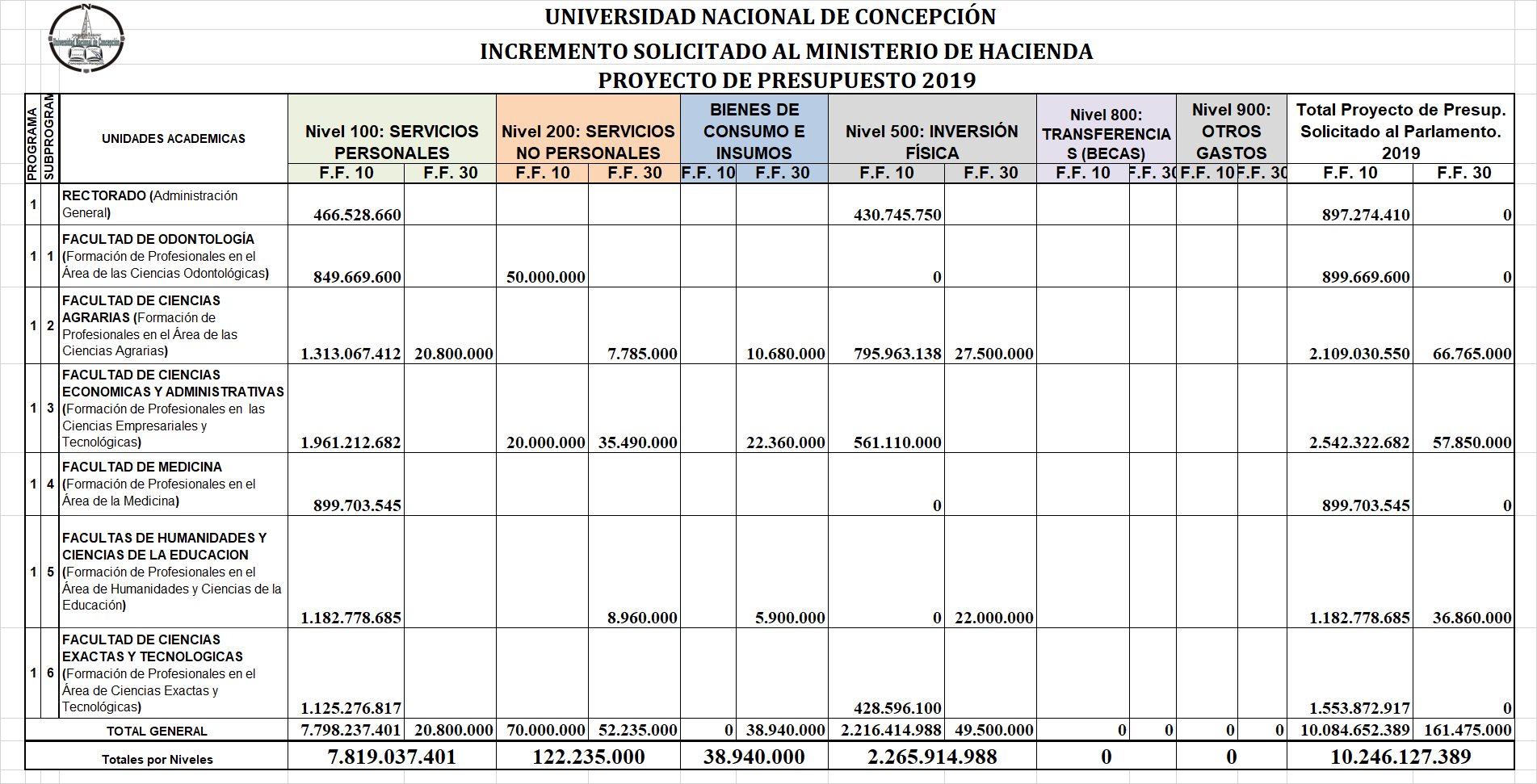 27
DETALLES SOLICITADAS DE:
GASTOS CORRIENTES E INVERSIONES
28
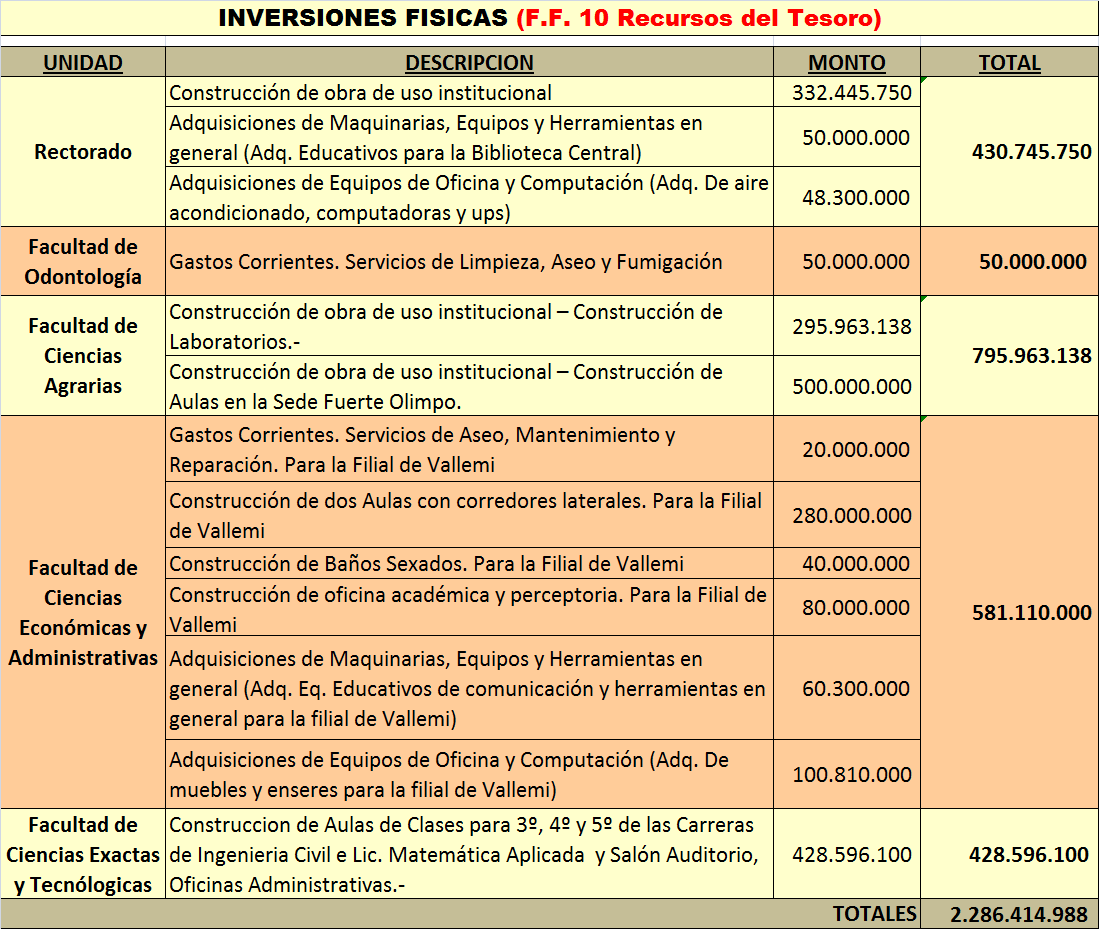 29
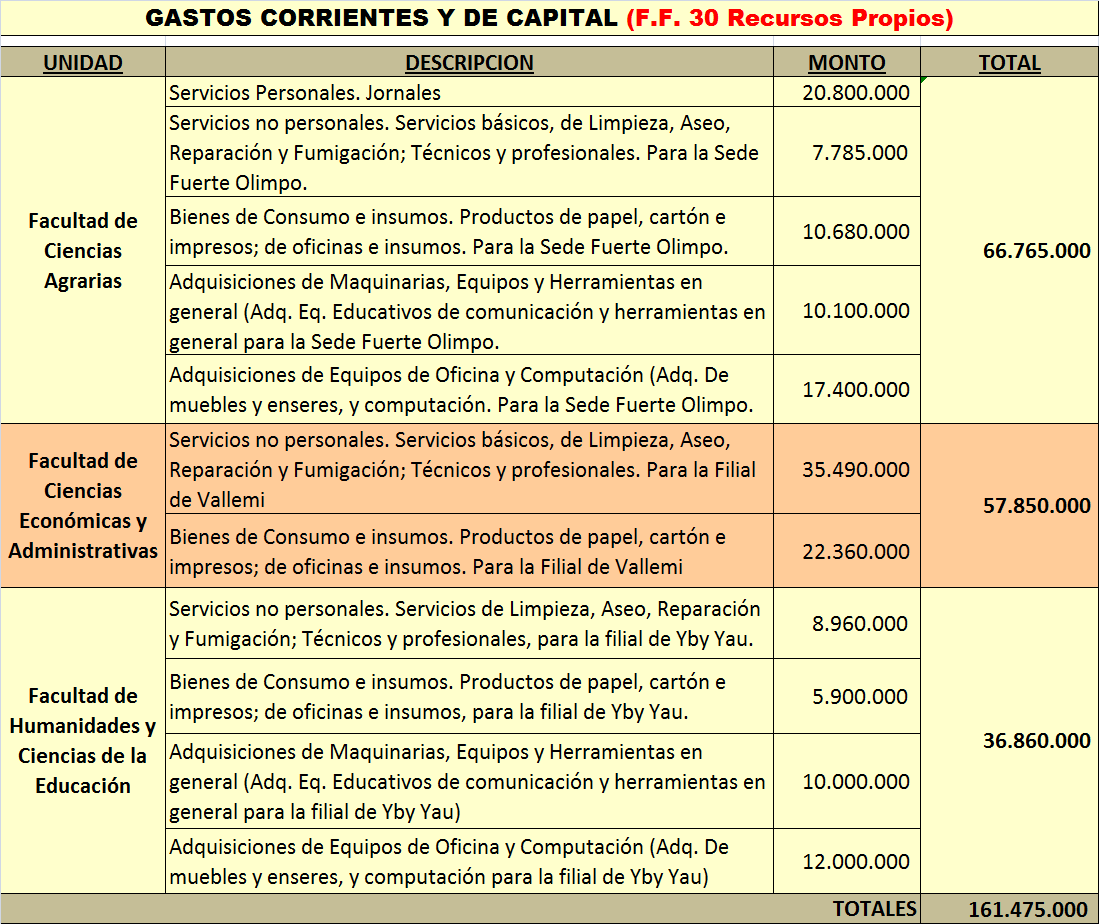 30
RESUMEN DE LICITACIONES AL 14/09/2018 Unidad Operativa de ContratacionesU.O.C.
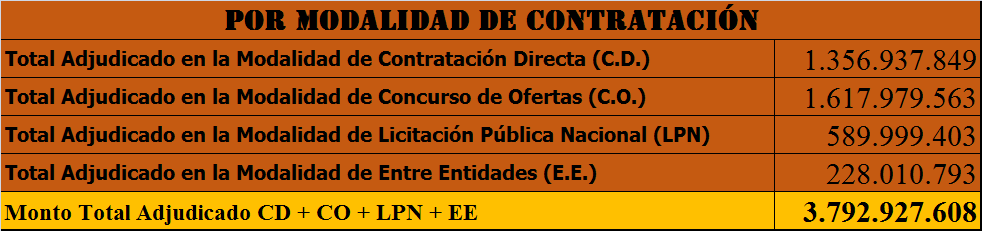 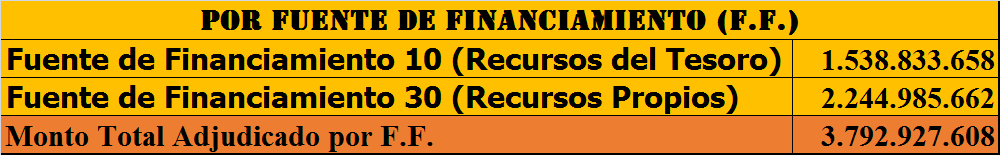 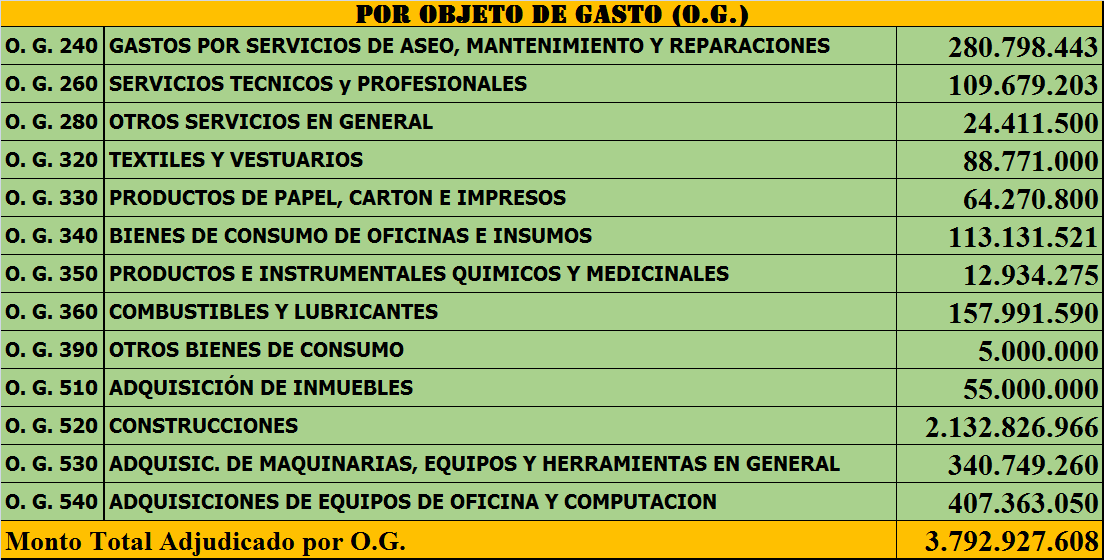 RESUMEN DE PROYECTOS DE INVERSIÓN PENDIENTES NO INCLUIDOS EN EL PRESUPUESTO 2019
Proyectos de Inversión - Rectorado:
Construcción de camineros internos con pavimento asfaltico de aproximadamente 25.000 m2. Costo aprox. de G. 1.000.000.000. -
Así también, se solicita la previsión presupuestaria para dar inicio a la construcción de un complejo recreativo y cultural, que albergará a toda la población estudiantil en los eventos encarados por los distintos estamentos de la Institución, primera etapa G. 1.500.000.000.-
Drenaje interno de aguas de lluvia y desagüe cloacal en el campus de la UNC, costo aproximado de G. 800.000.000.-
37
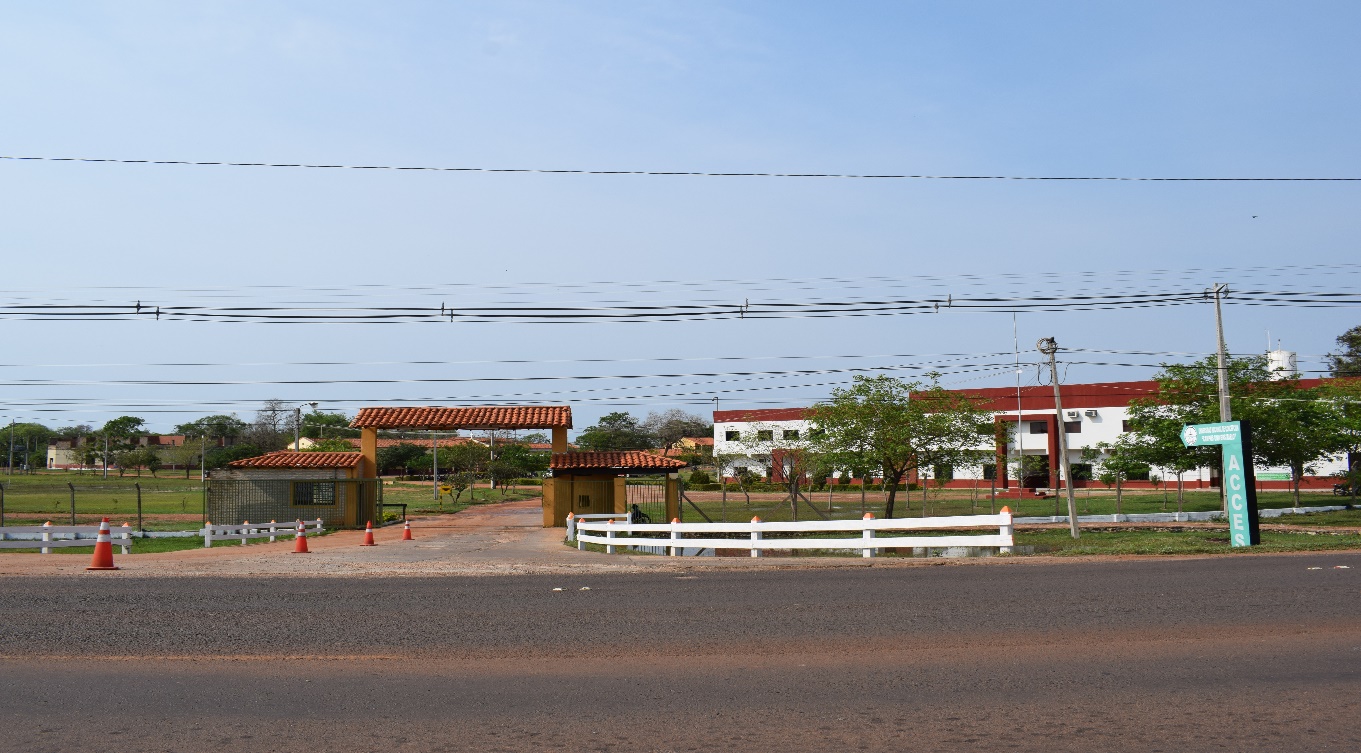 ACCESO CENTRAL CAMPUS
38
Rectorado.
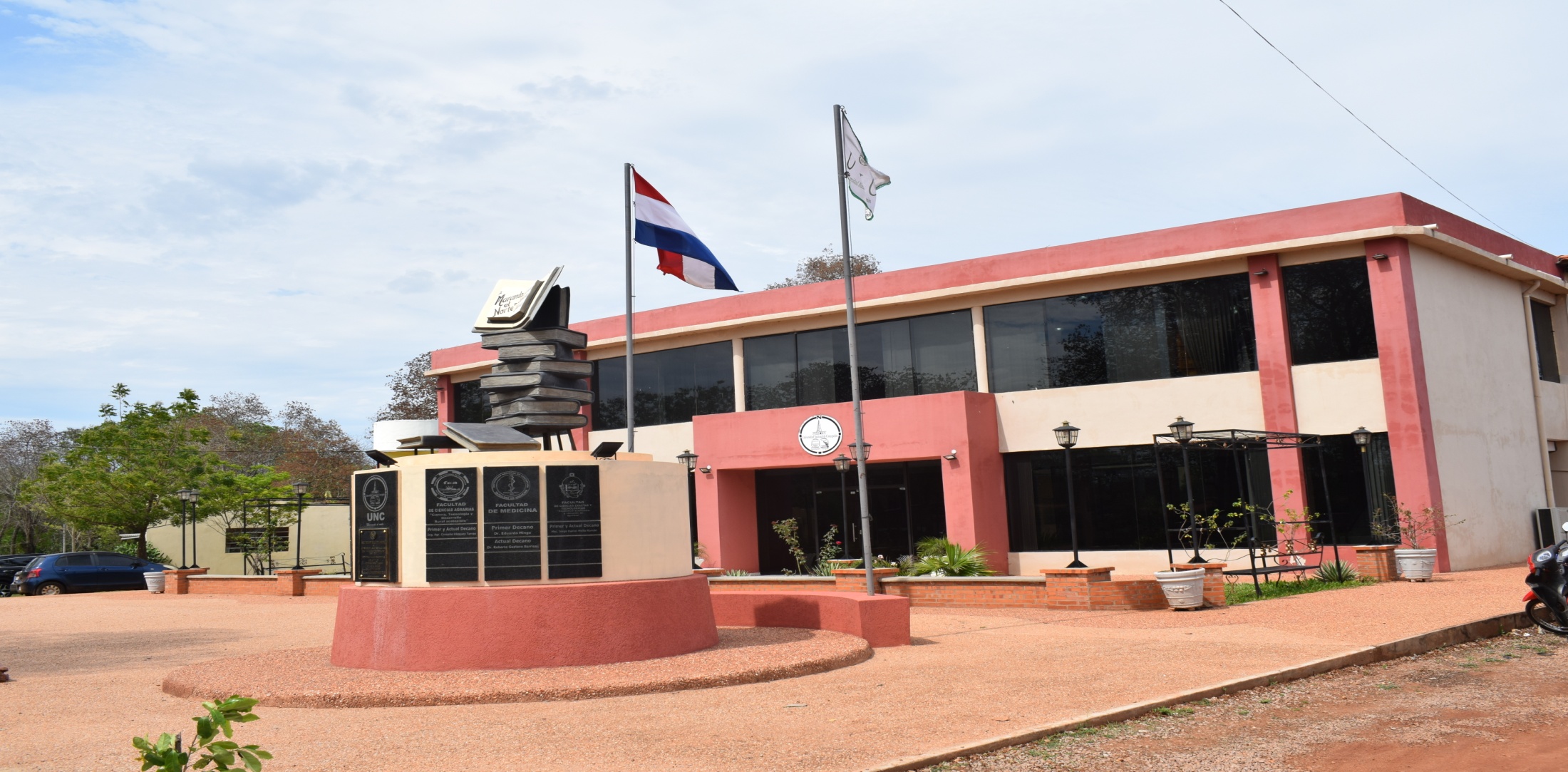 39
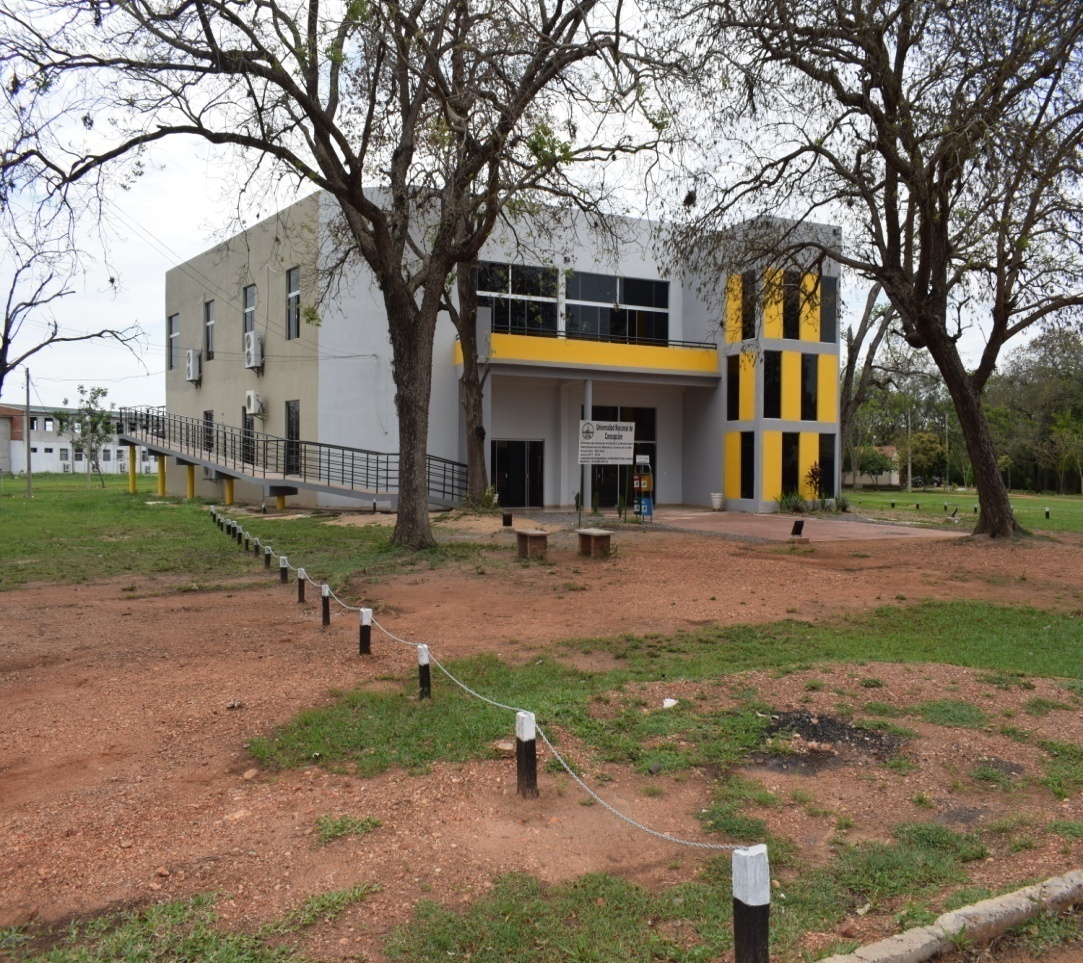 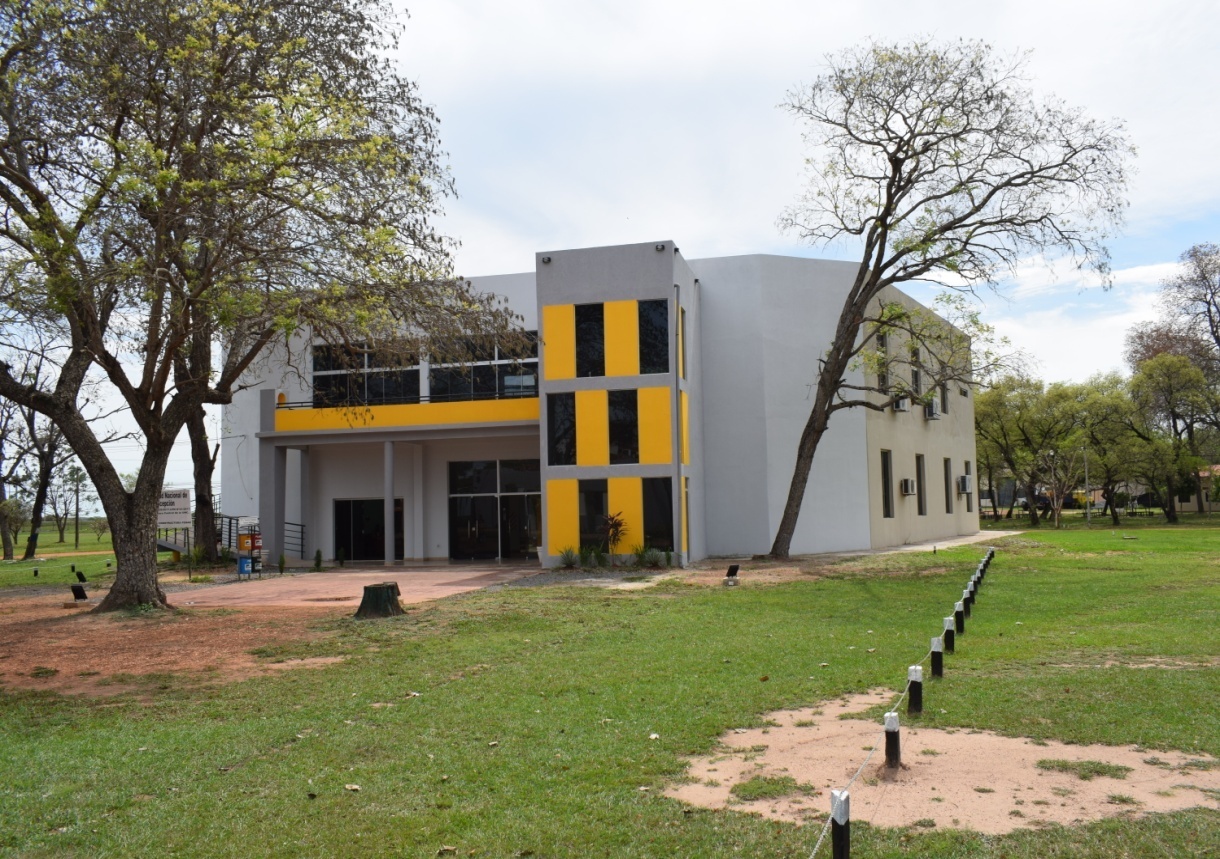 Biblioteca Central.
40
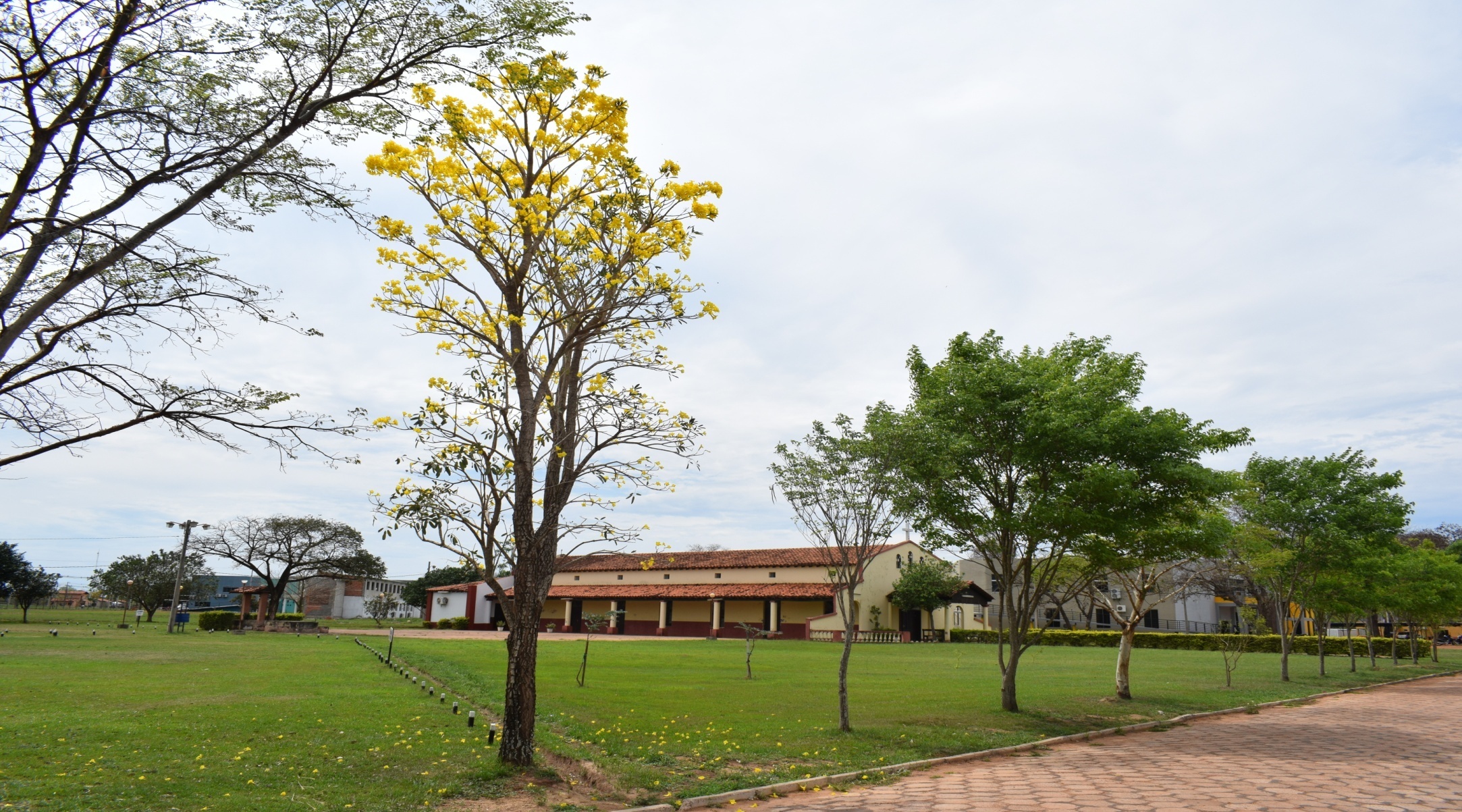 SALON MULTIUSO
CAMPUS
41
Facultad de Odontología.
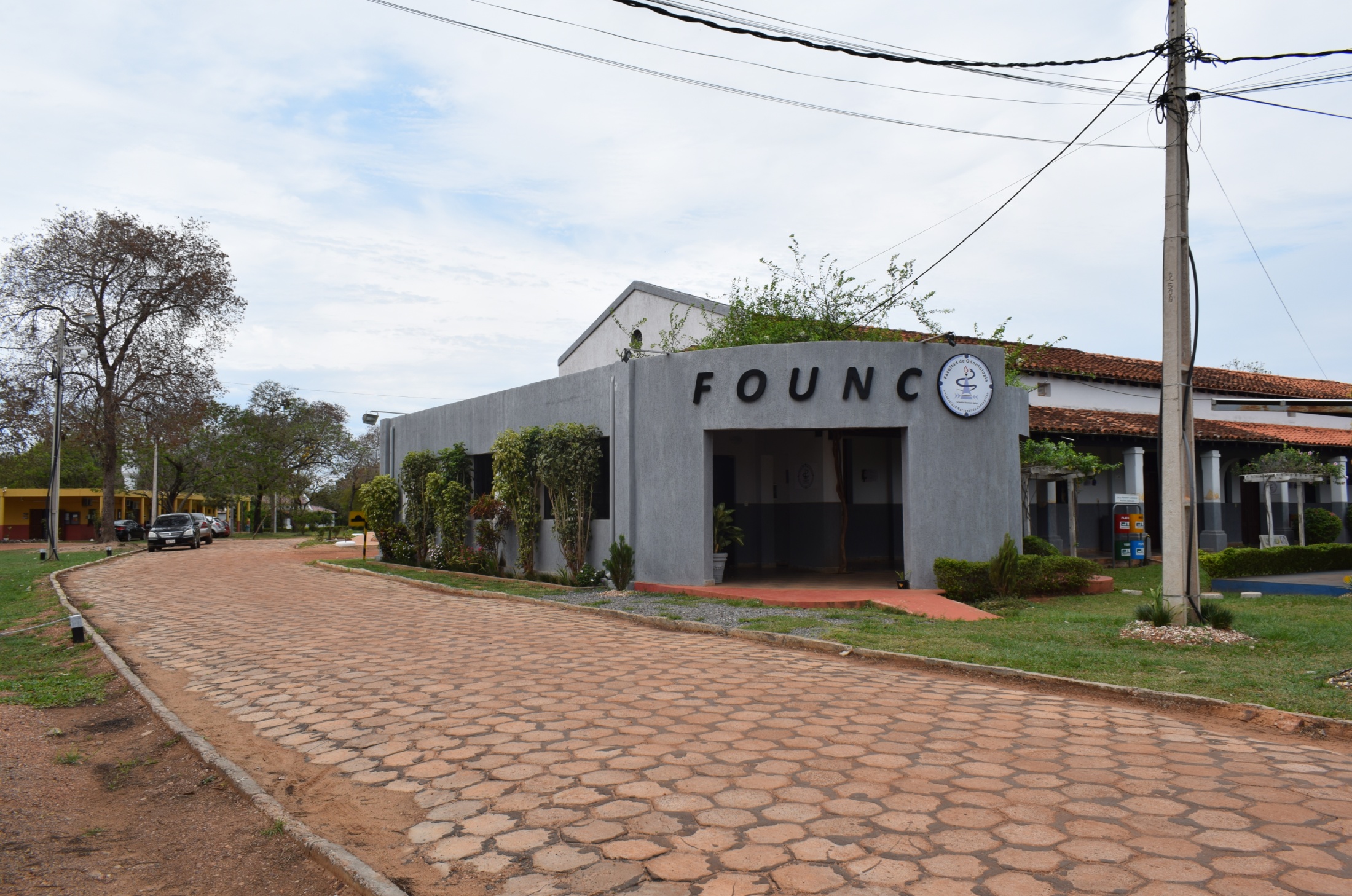 Clínica A  &                 
    Clínica B.
42
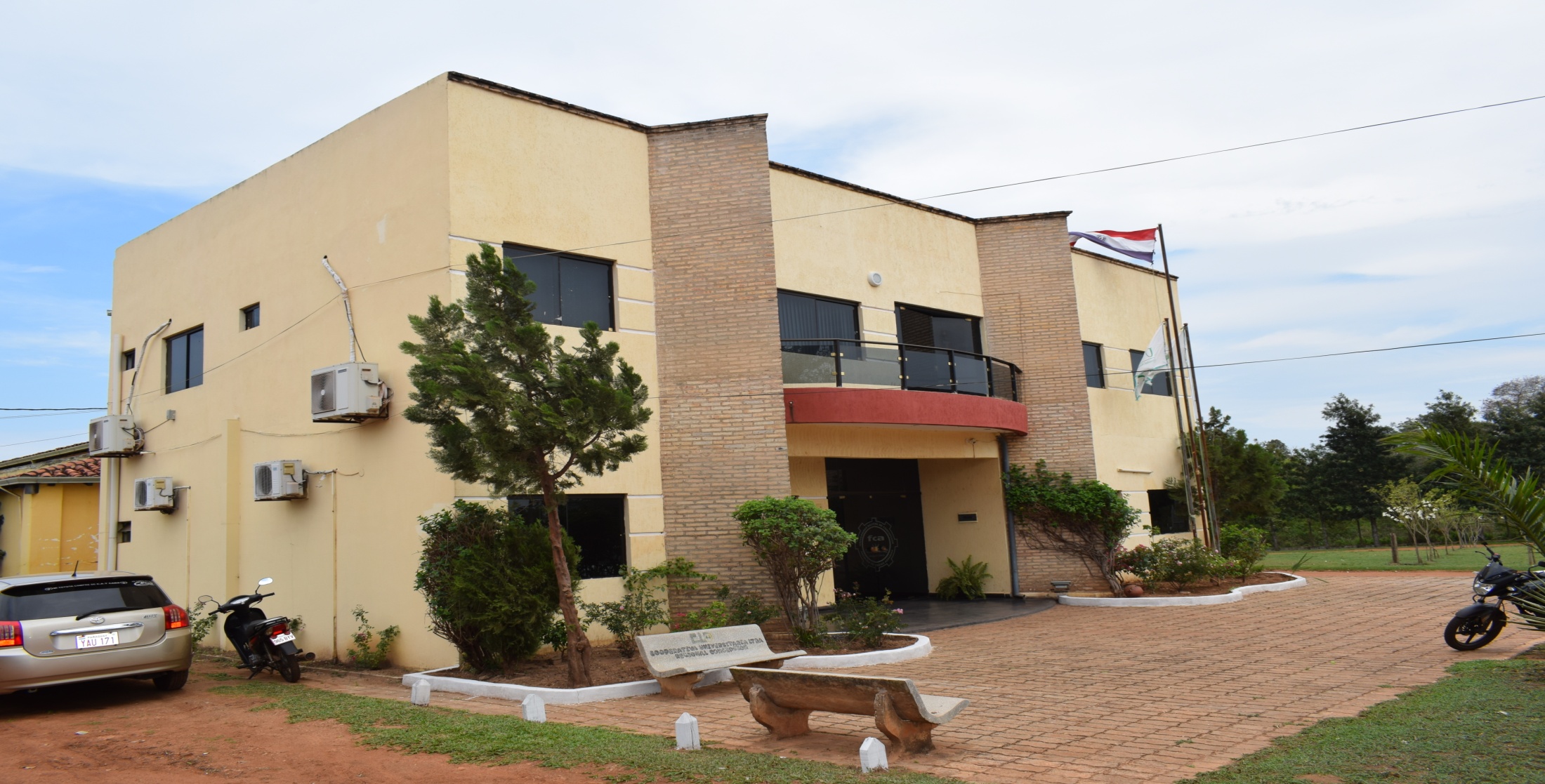 Facultad de Ciencias Agrarias
43
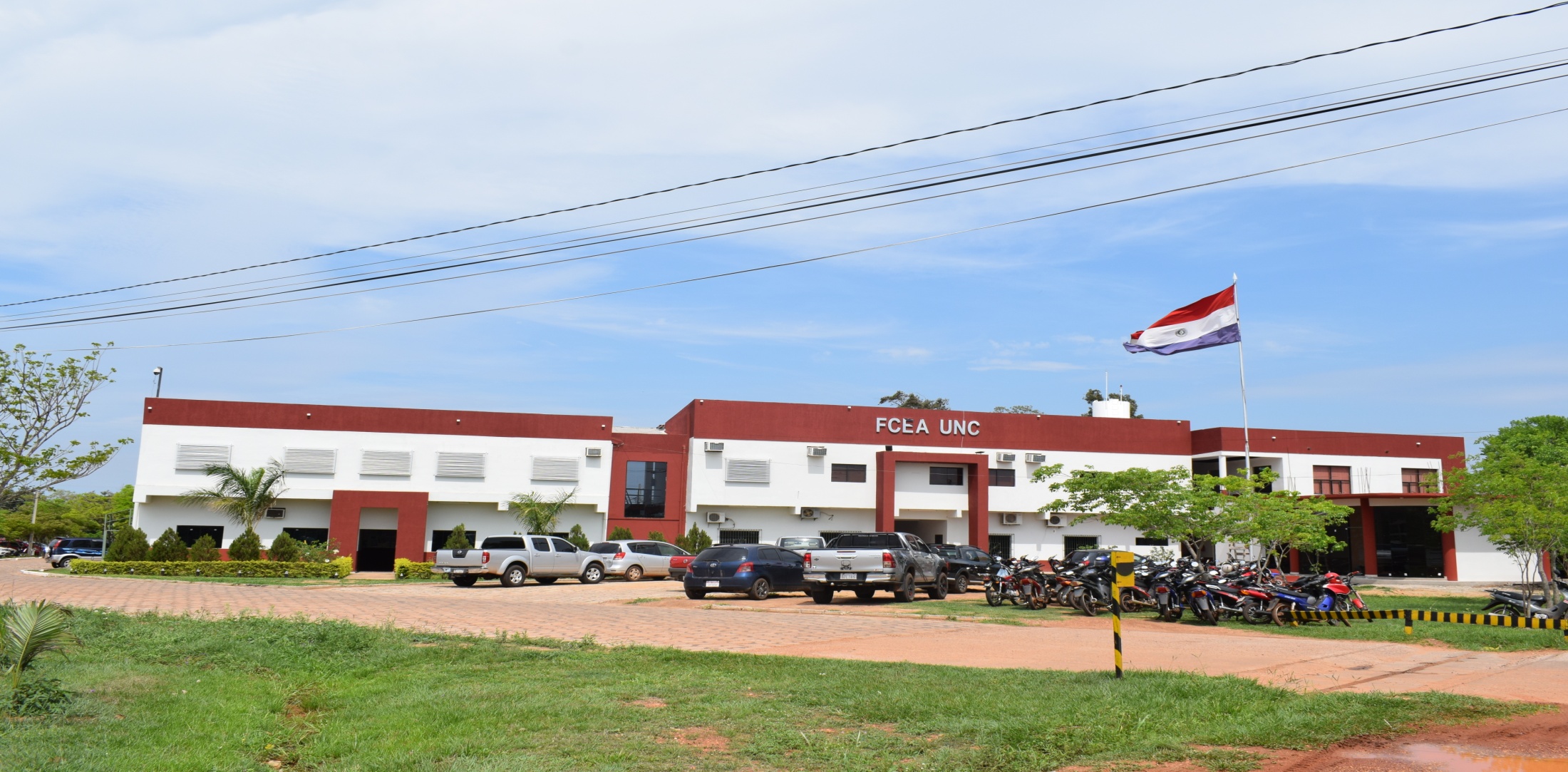 FACULTAD DE CIENCIAS ECONOMICAS.
44
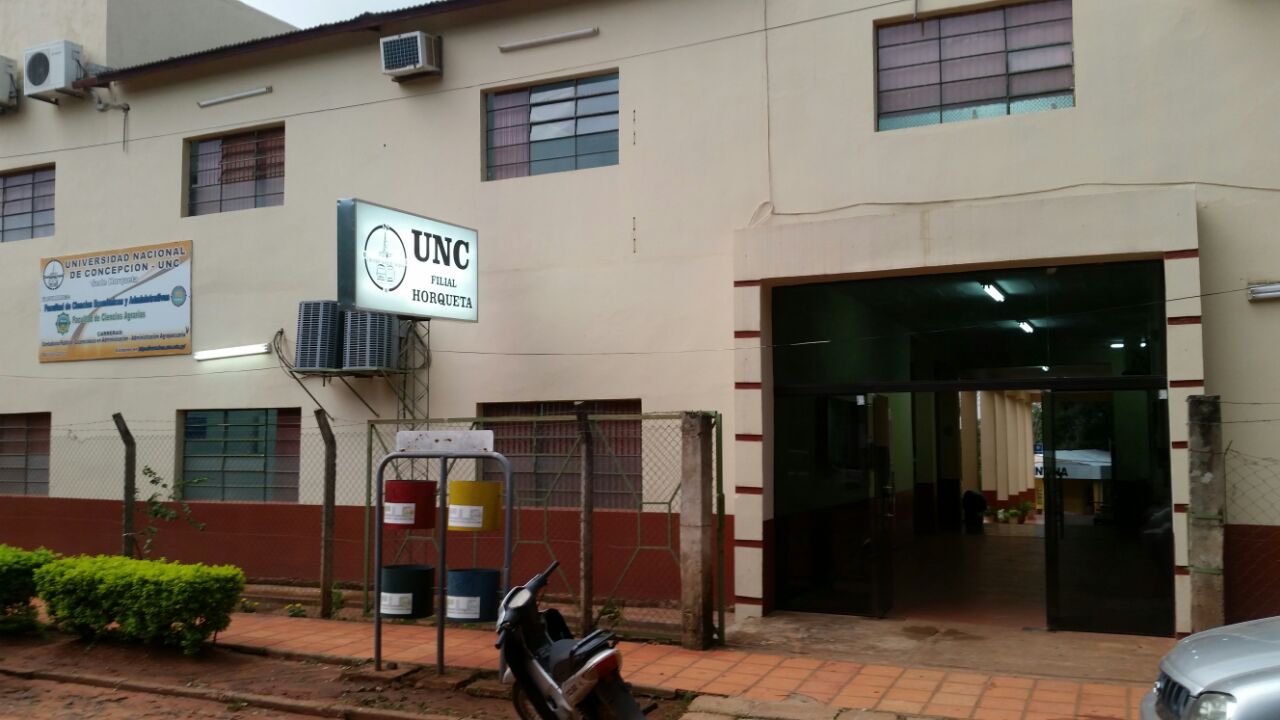 FILIAL HORQUETA
45
Facultad de Medicina.
Sede en Construcción - Campus.
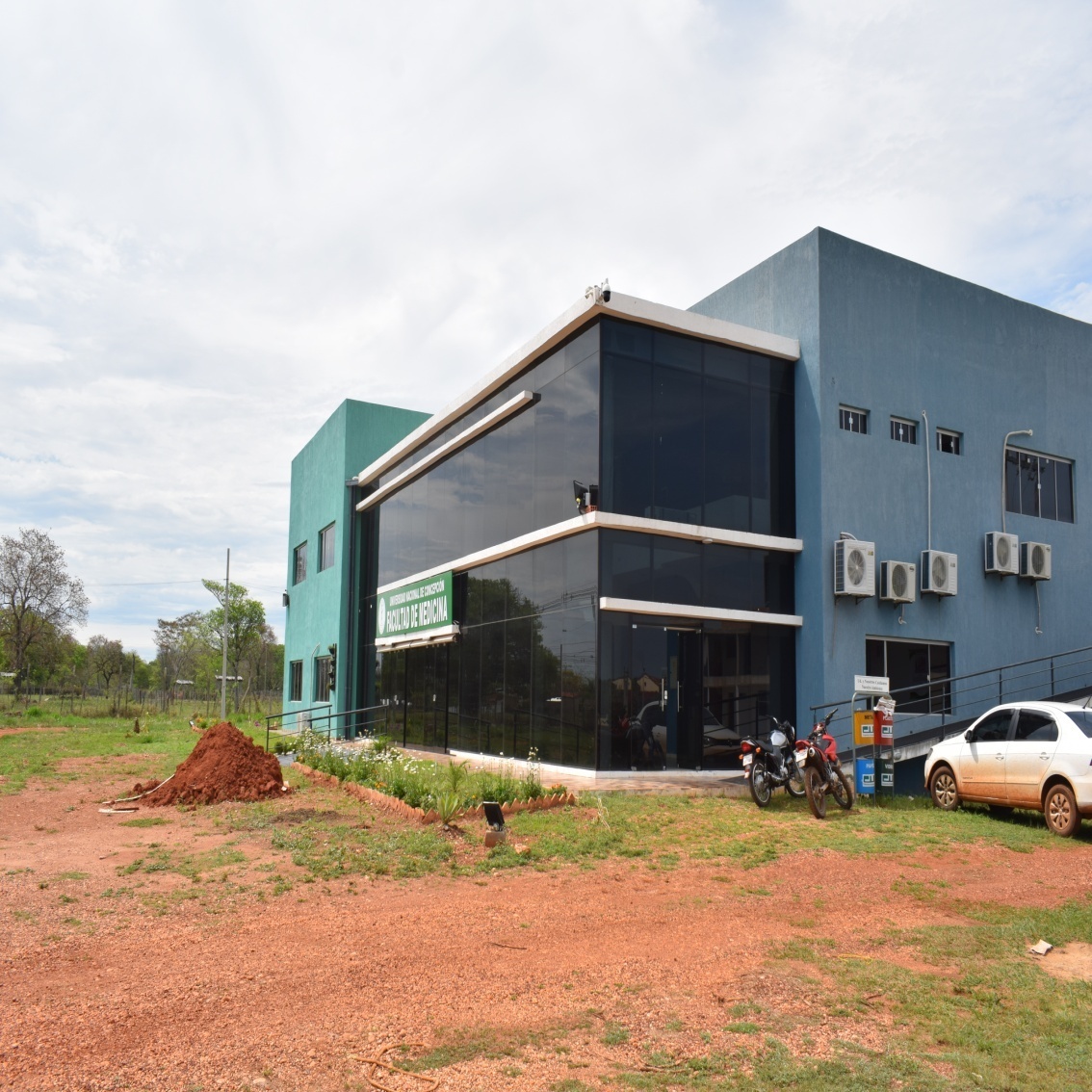 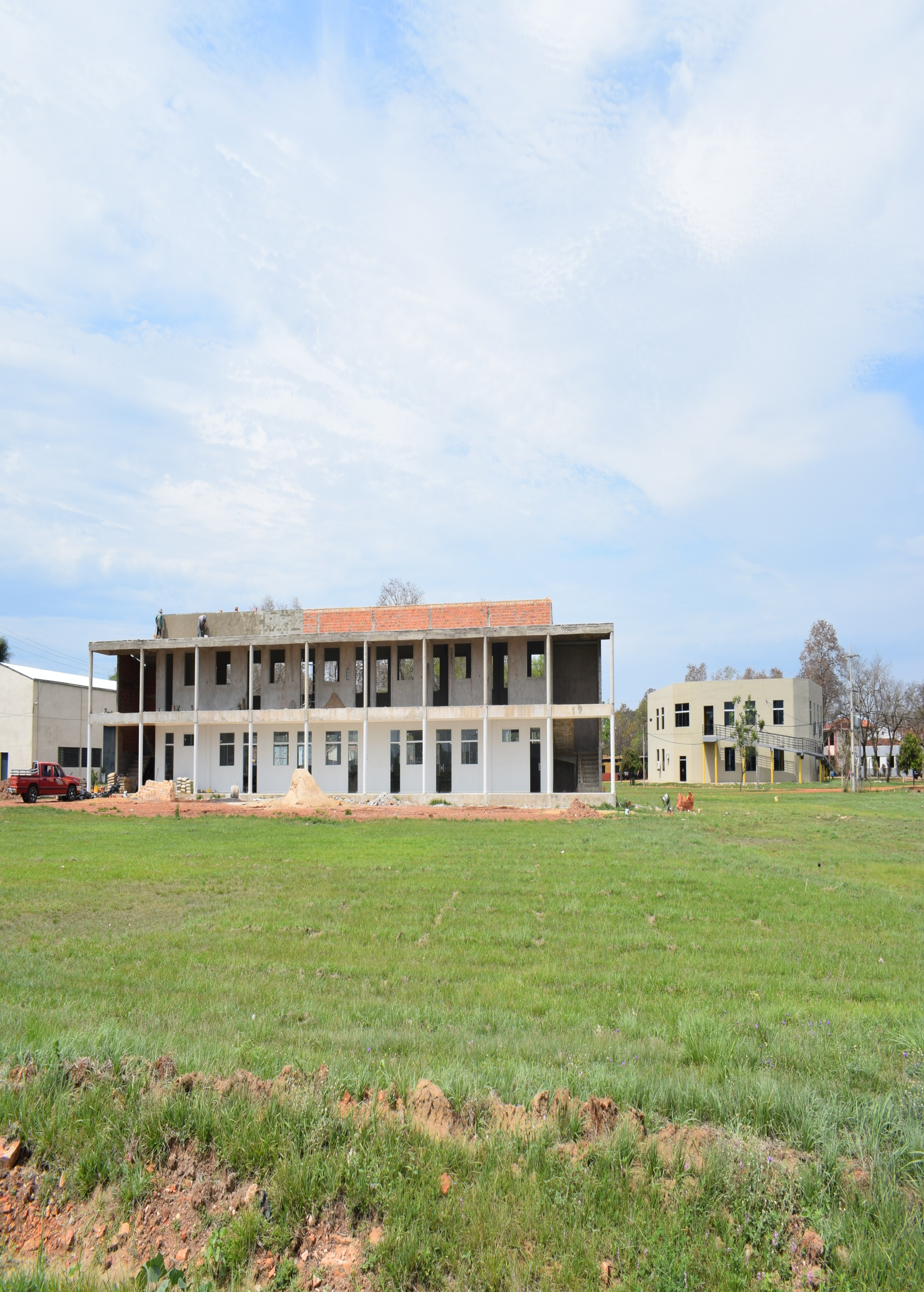 46
Facultad de Humanidades y Ciencias de la Educación.
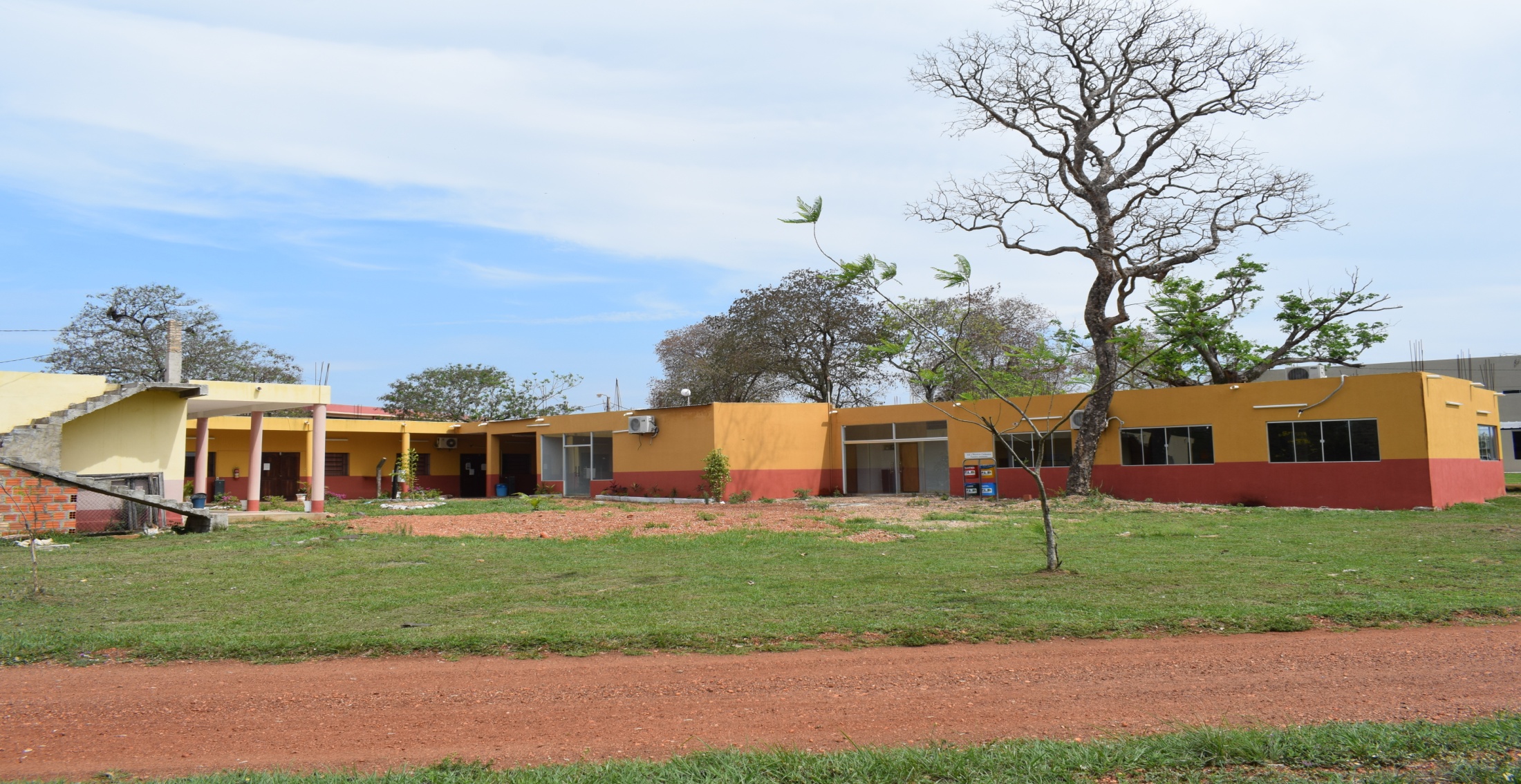 47
Facultad de Ciencias Exactas y Tecnológicas.
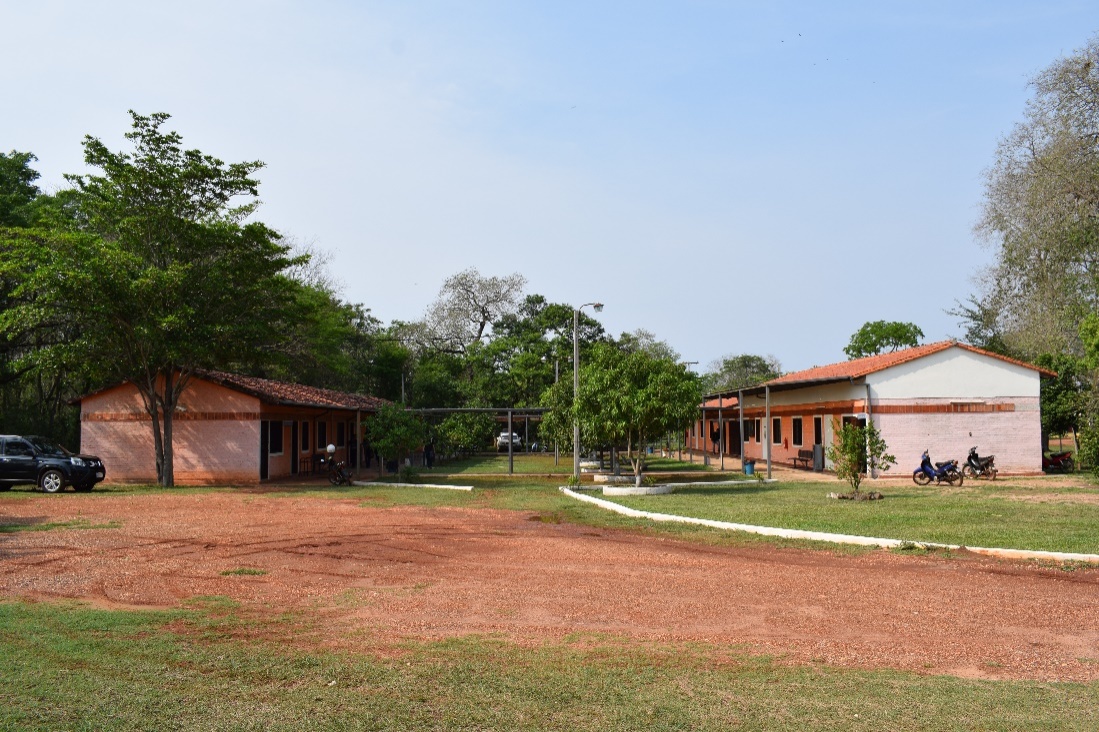 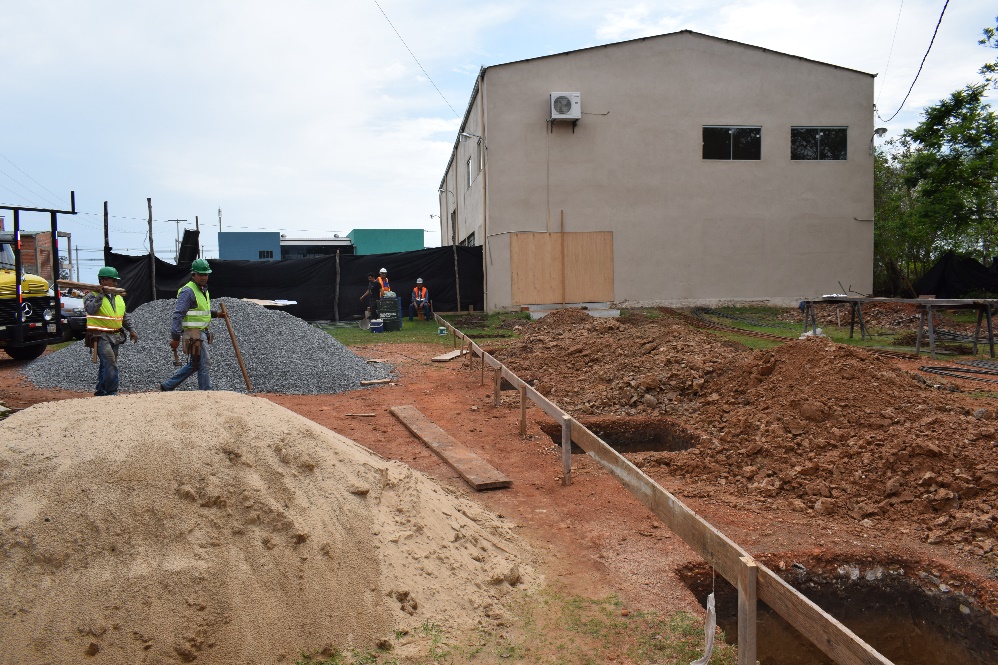 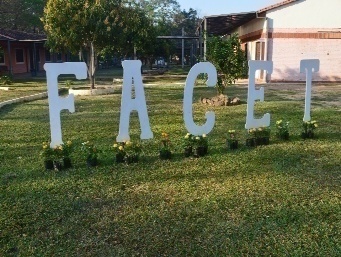 48
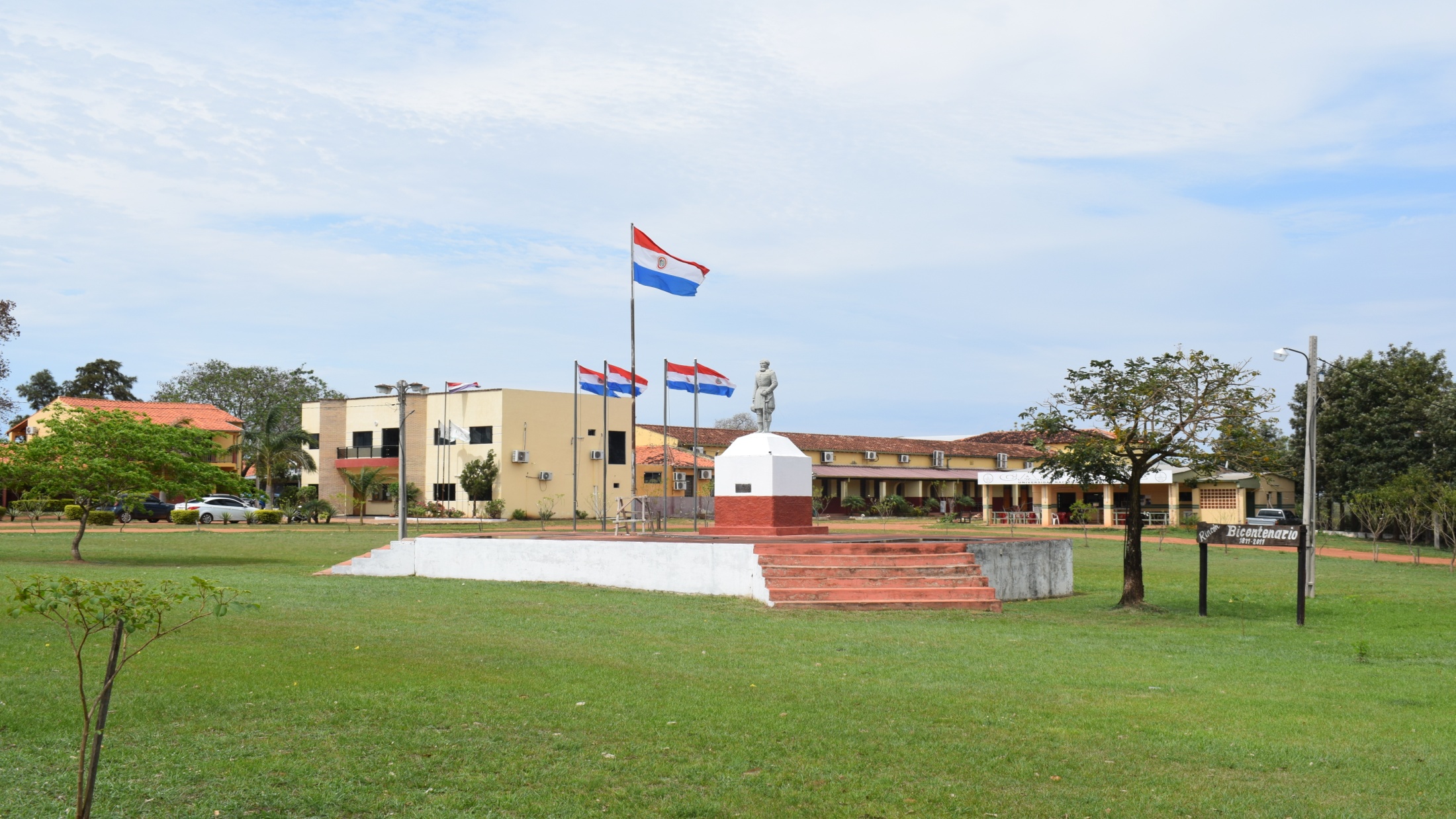 49